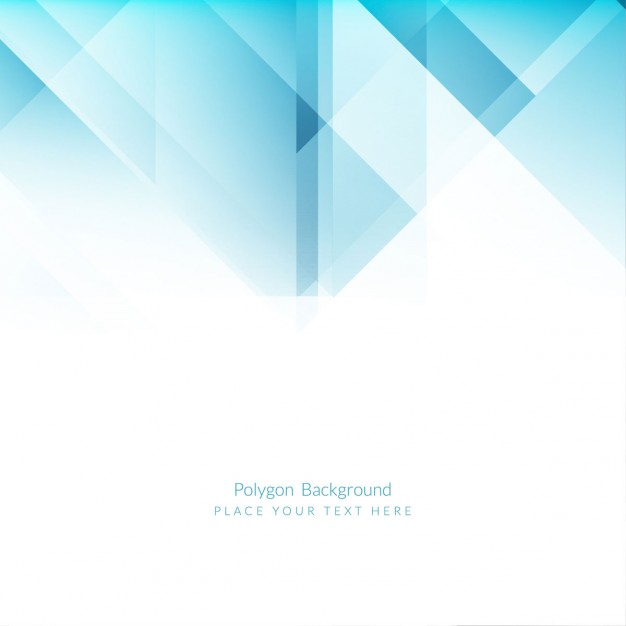 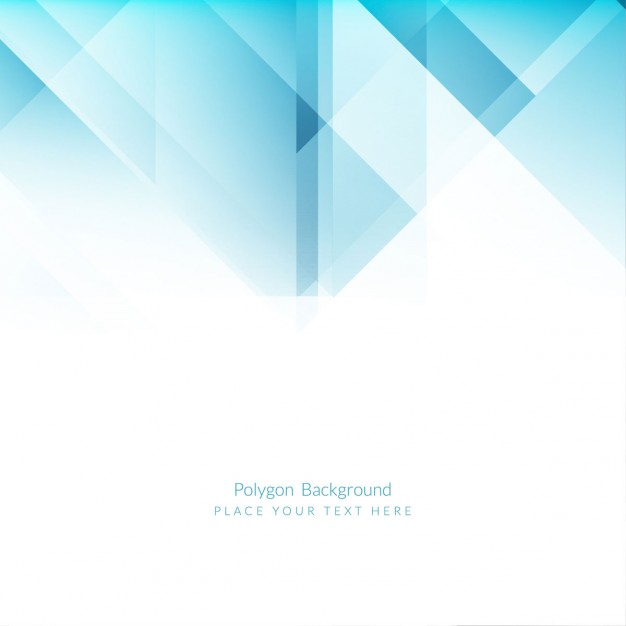 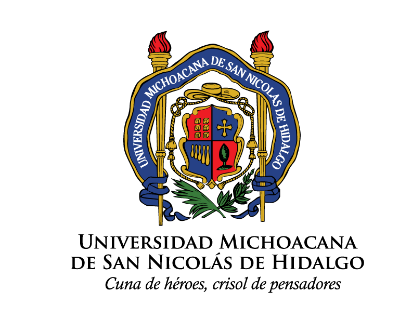 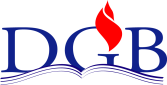 UNIVERSIDAD MICHOACANA DE SAN NICOLÁS DE HIDALGODIRECCIÓN GENERAL DE BIBLIOTECASPROCESO DE FORMACIÓN DE RECURSOS HUMANOSMANUAL DEL INSTRUCTOR
PFRH_R_MI_7.5.1.b_2017_01
Vigente a partir de: Noviembre de 2017
1
PORTADA
2
PFRH_R_MI_7.5.1.b_2017_01
Vigente a partir de: Noviembre de 2017
OBJETIVO DEL CURSO
PFRH_R_MI_7.5.1.b_2017_01
3
Vigente a partir de: Noviembre de 2017
TEMARIO
4
PFRH_R_MI_7.5.1.b_2017_01
Vigente a partir de: Noviembre de 2017
EVALUACIÓN DE INICIAL
5
PFRH_R_MI_7.5.1.b_2017_01
Vigente a partir de: Noviembre de 2017
CONTRATO GRUPAL
PFRH_R_MI_7.5.1.b_2017_01
6
Vigente a partir de: Noviembre de 2017
DESARROLLO Y EJERCICIOS
7
PFRH_R_MI_7.5.1.b_2017_01
Vigente a partir de: Noviembre de 2017
EVALUACIÓN FINAL
8
PFRH_R_MI_7.5.1.b_2017_01
Vigente a partir de: Noviembre de 2017
CIERRE DEL CURSO
9
PFRH_R_MI_7.5.1.b_2017_01
Vigente a partir de: Noviembre de 2017
BIBLIOGRAFÍA
10
PFRH_R_MI_7.5.1.b_2017_01
Vigente a partir de: Noviembre de 2017